Муниципальное бюджетное дошкольное образовательное учреждение Холмогорский детский сад «Домовёнок» Красноярский край, Шарыповский район, село Холмогорское, м-он Энергетик 7
Эко- проект «Рябинки»
Озеленение территории Холмогорского детского сада «Домовёнок»
Участники: воспитанники группы «Солнышко»
Руководители: воспитатели Кузнецова Т.В Станкевич А.В
Цель: благоустройство и озеленение территории детского сада, создание комфортной ландшафтной зоны для осуществления экологического и нравственного воспитания дошкольников.
Задачи: 
создание экологически благоприятной среды на территории ДОУ;
формирование условий для эффективного экологического образования дошкольников, способствующего воспитанию экологической культуры и осознанного отношения к природе;
осуществление трудового воспитания детей в процессе посадки и  ухода за зеленными насаждениями;
пропаганда охраны окружающей среды и формирование экологической культуры населения.
Актуальность:

 В настоящее время в дошкольной педагогике уделяется огромное внимание экологическому воспитанию детей. Одно из важнейших условий формирования экологических представлений – это непосредственное наблюдение детей за объектами и явлениями в природе. 
Потому необходимо предоставить детям возможность общаться с живой природой и наблюдать за растениями и животными. Дать возможность принять участия в посадке и дальнейшем уходе за посажёными растениями. Что даст малышам богатейший познавательный материал, а педагогу возможности для реализации полноценного экологического воспитания.
Знакомство с рябиной:
Рассматривание картинок с изображением рябины, рисование веточек рябины, лепка ягод рябины.
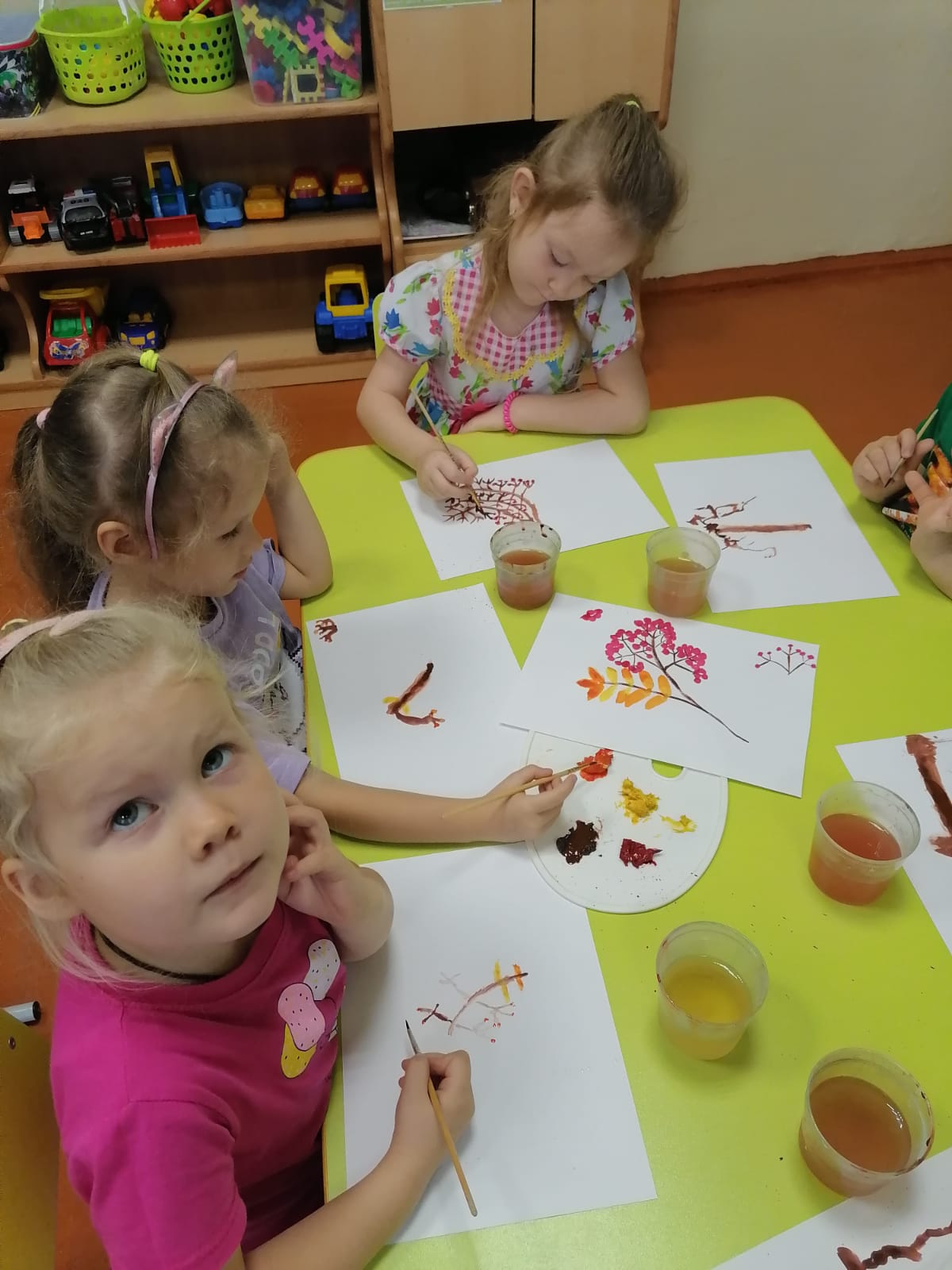 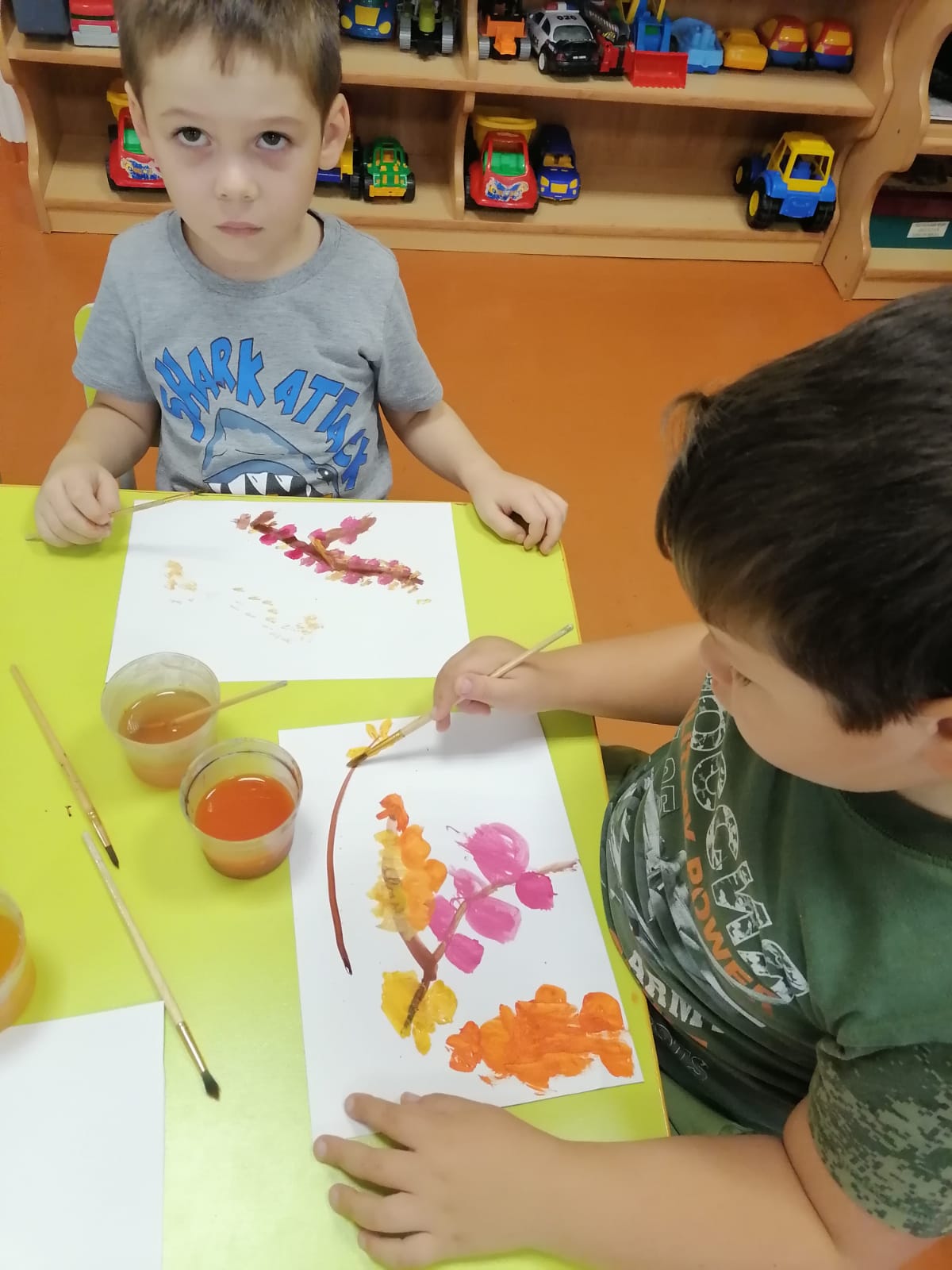 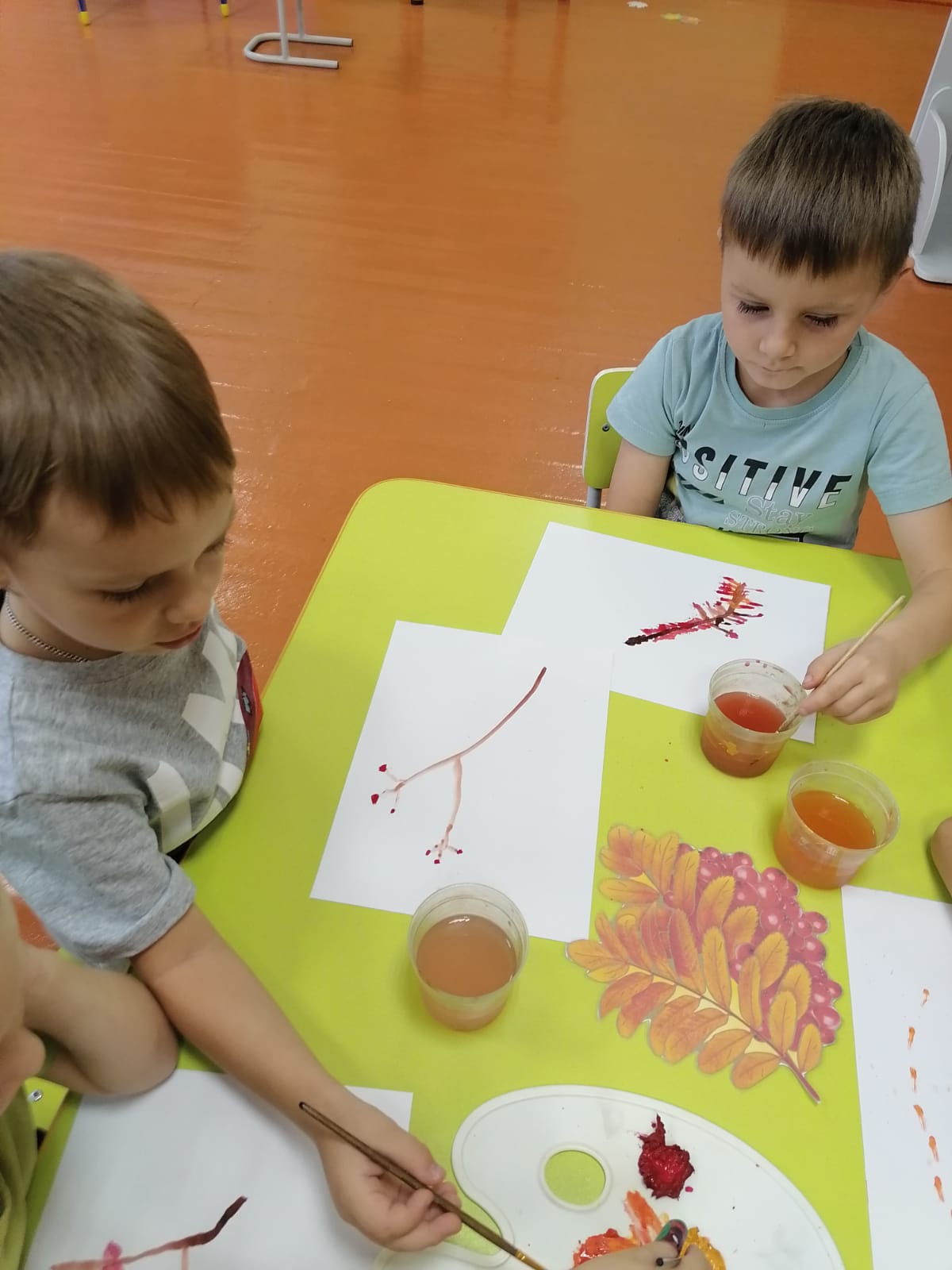 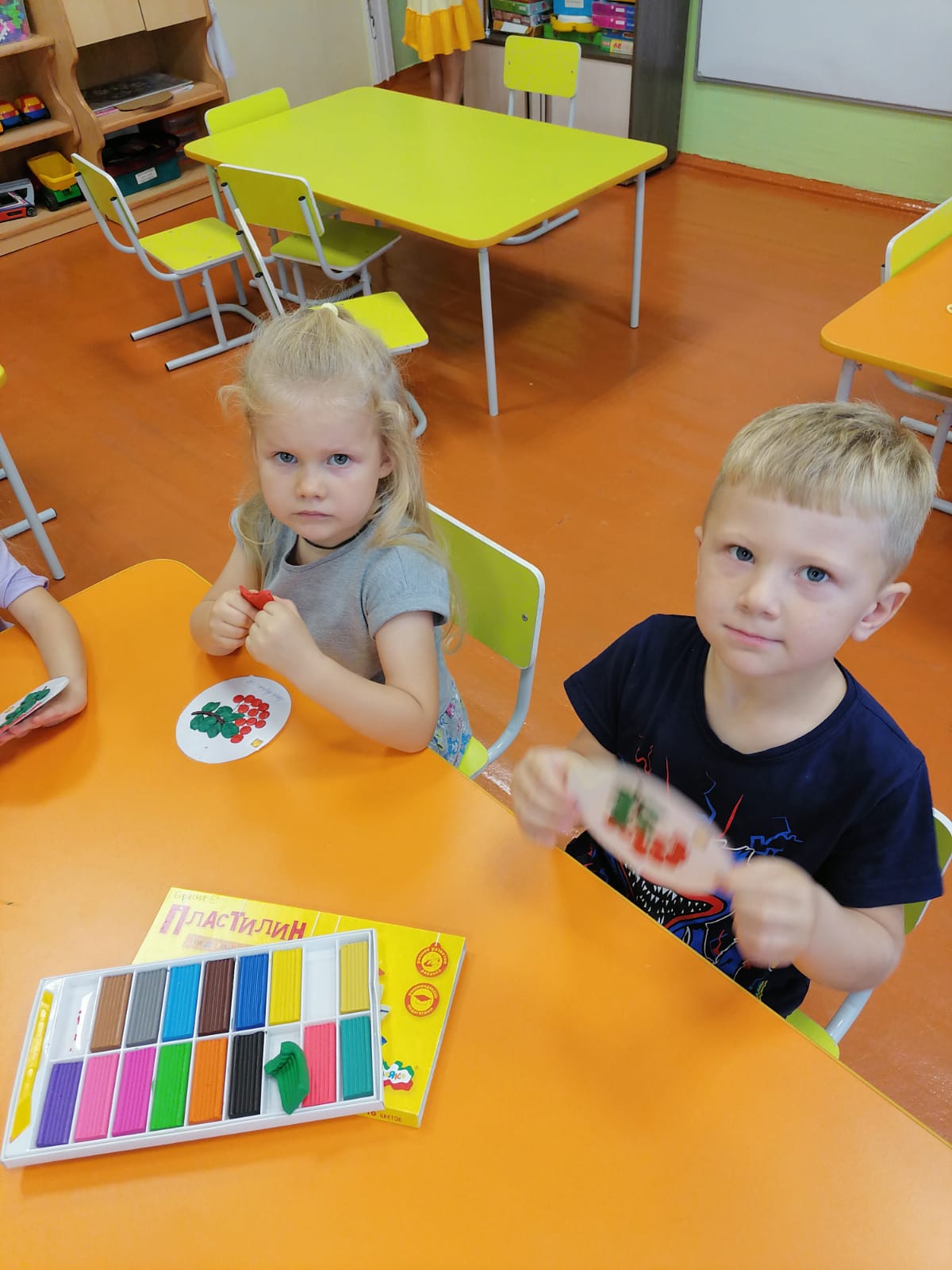 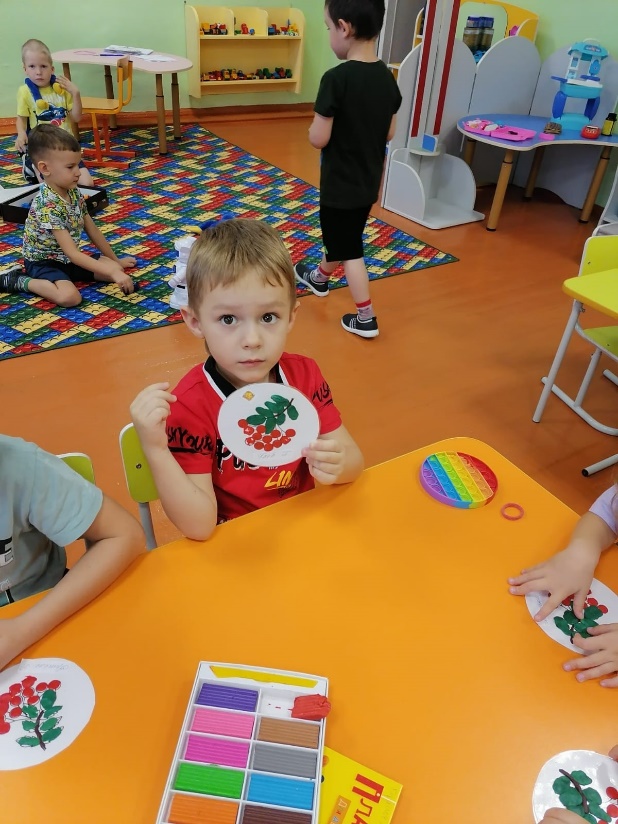 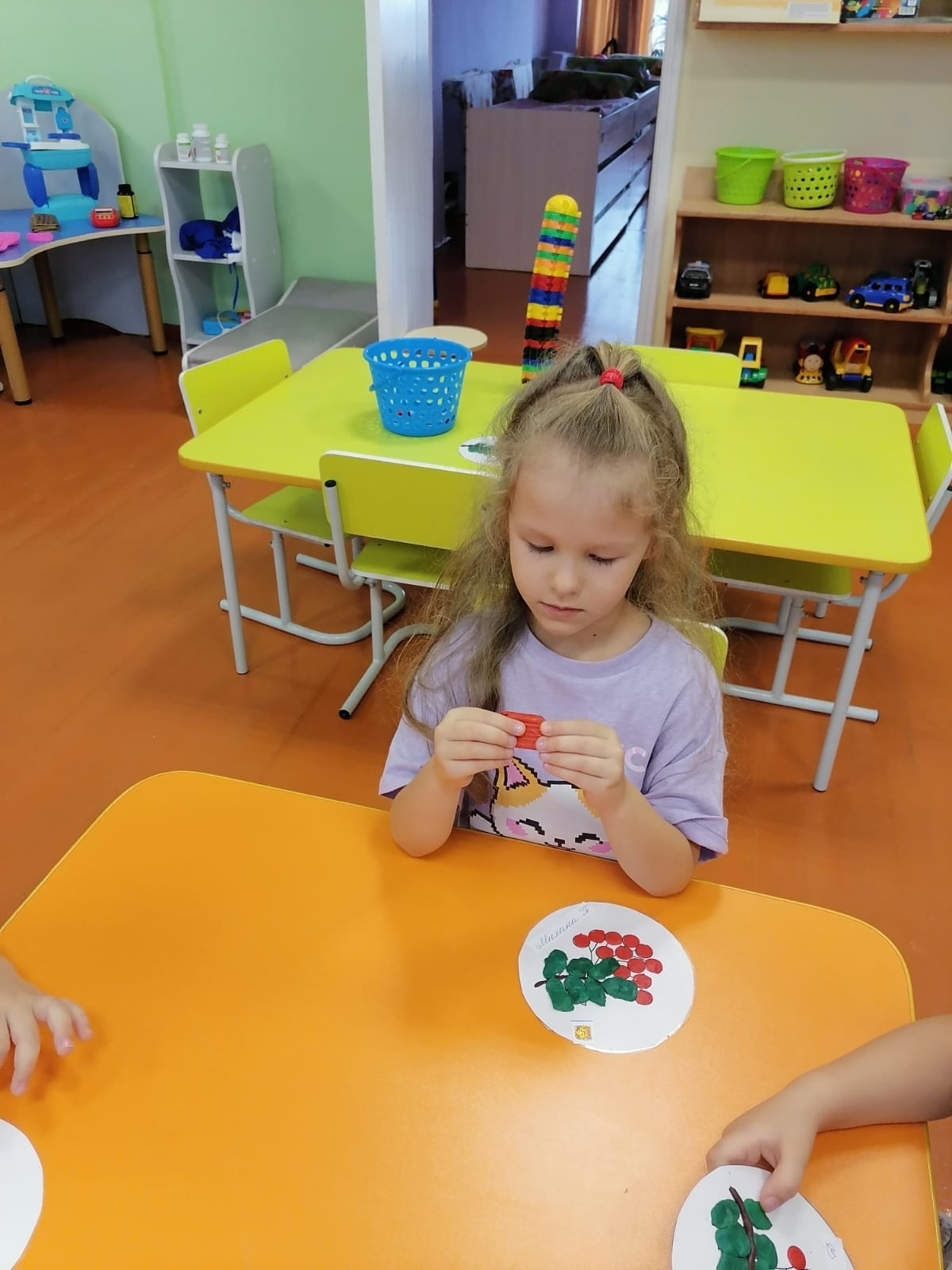 Семечка из которого вырастит рябинка
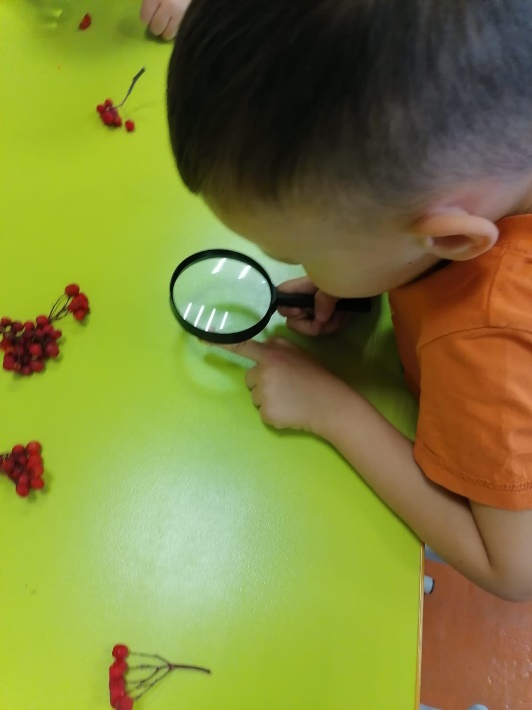 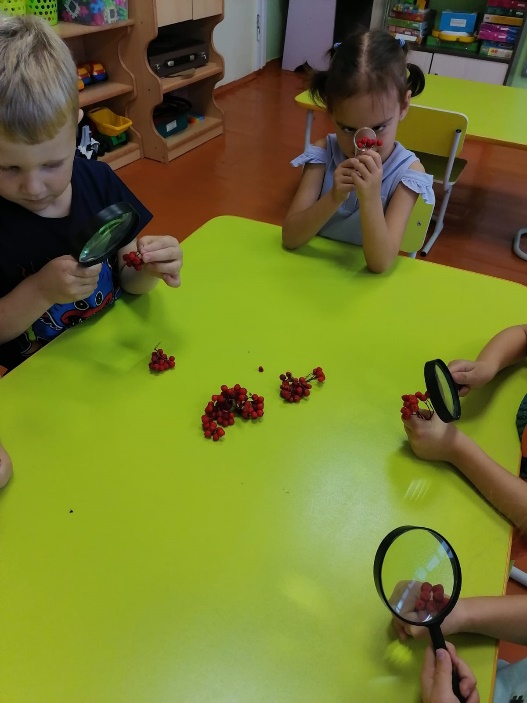 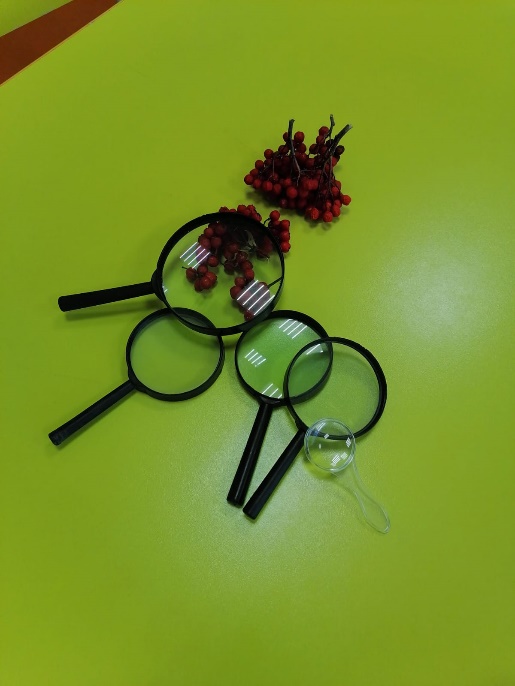 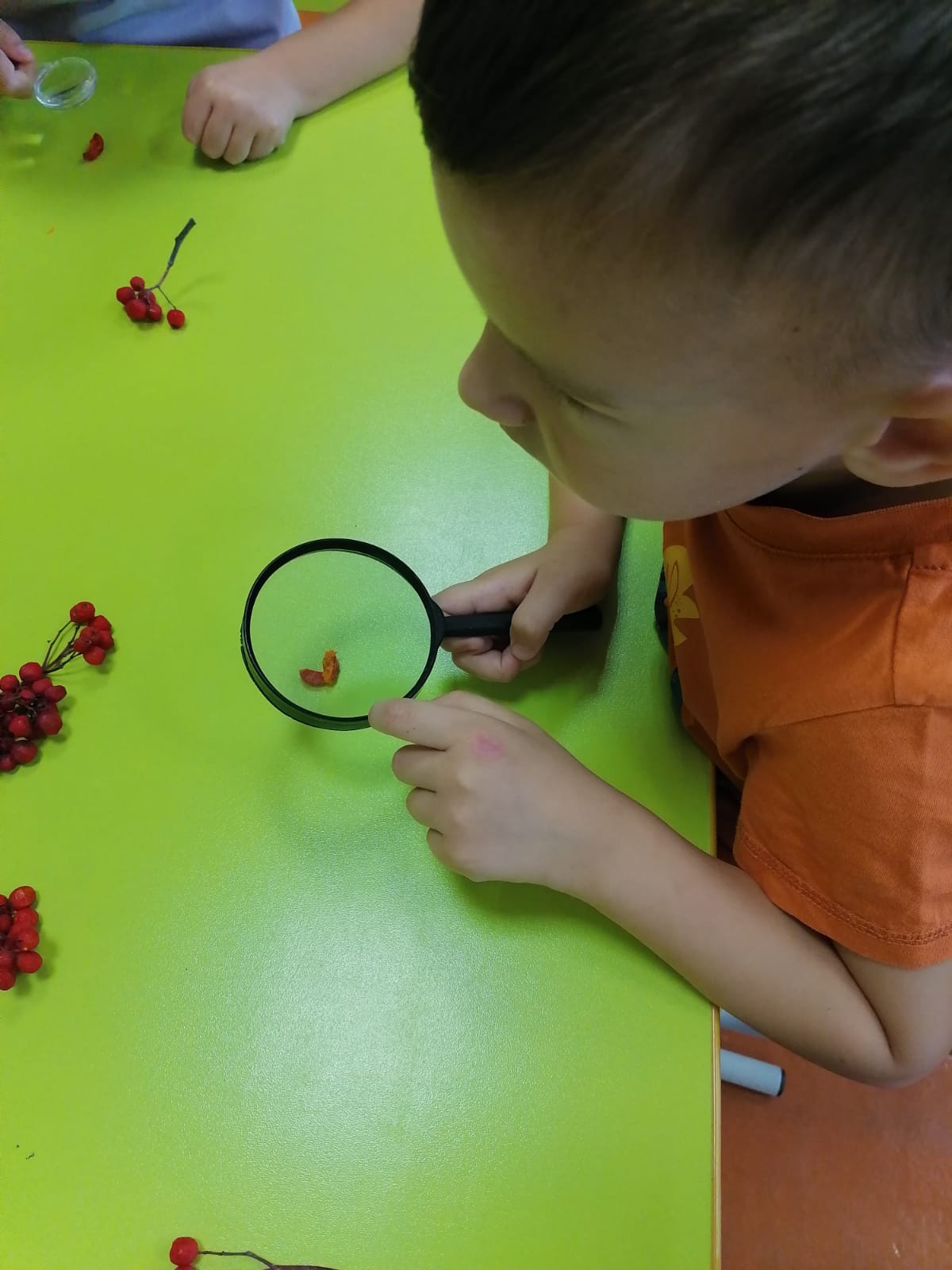 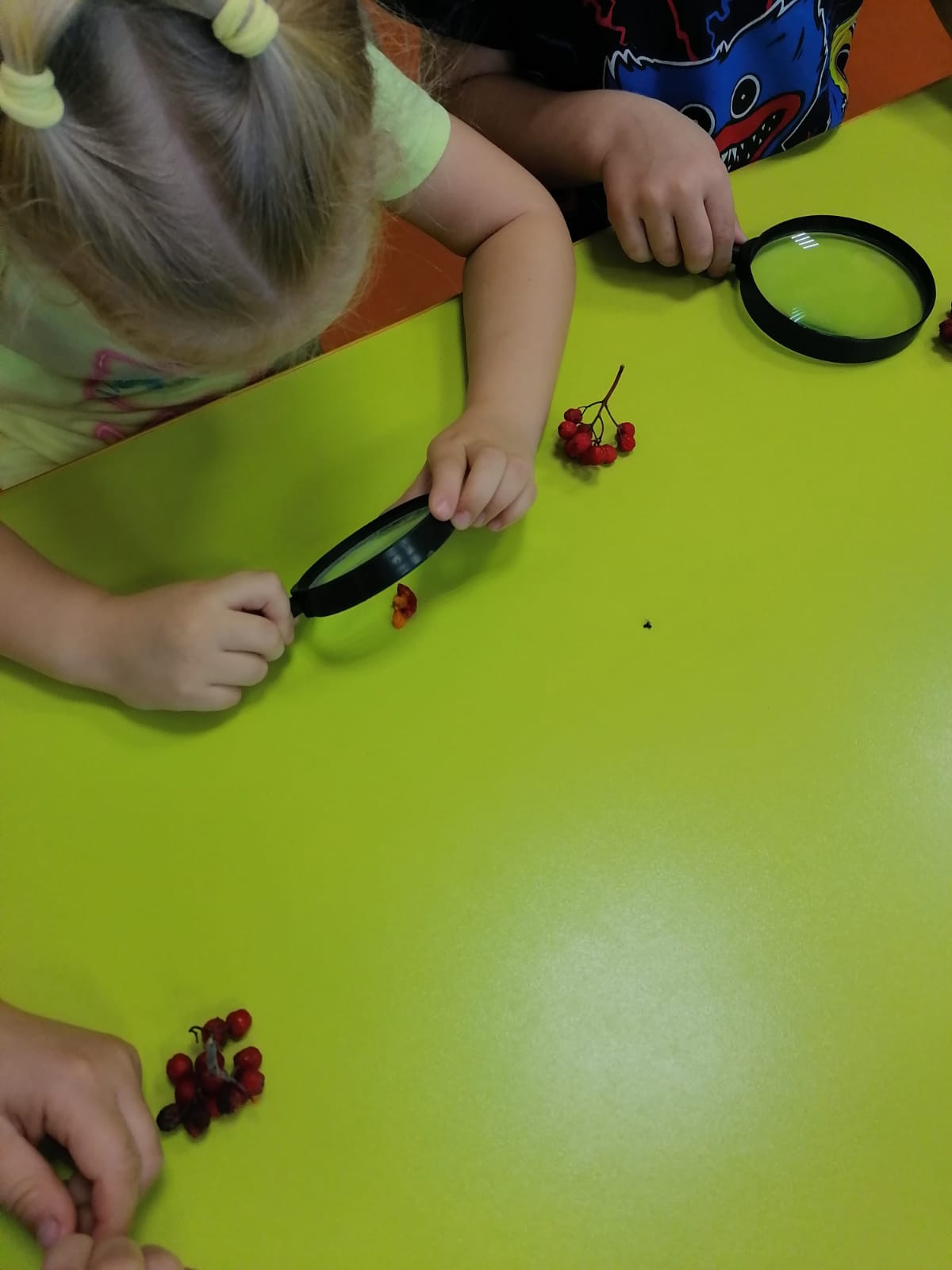 Питомник – что это.
Беседа с детьми о том где и зачем выращивают деревья и откуда к нам привезли рябинки. 

На территории Шарыповского района имеются особо охраняемые природные территории краевого значения: биологические заказники «Березовский» и «Березовая дубрава», природный заказник «Салбат».
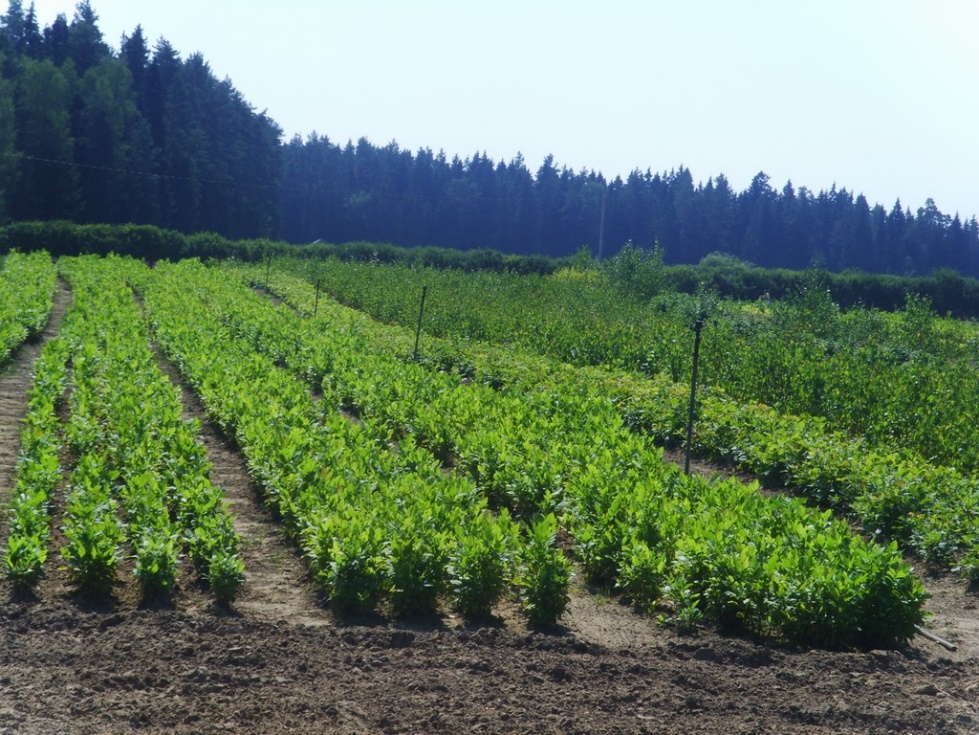 Посадка рябинок
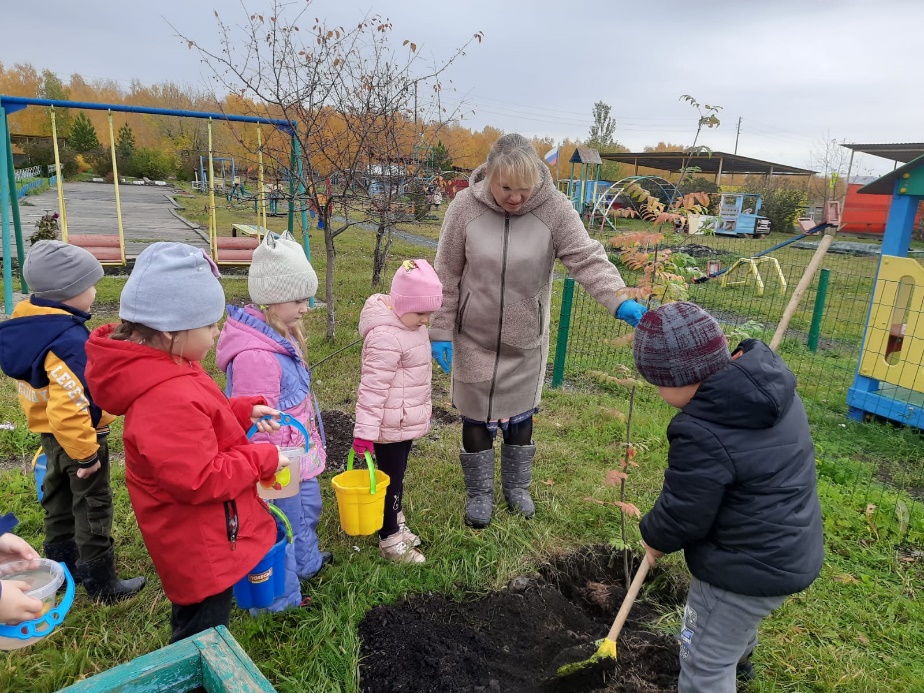 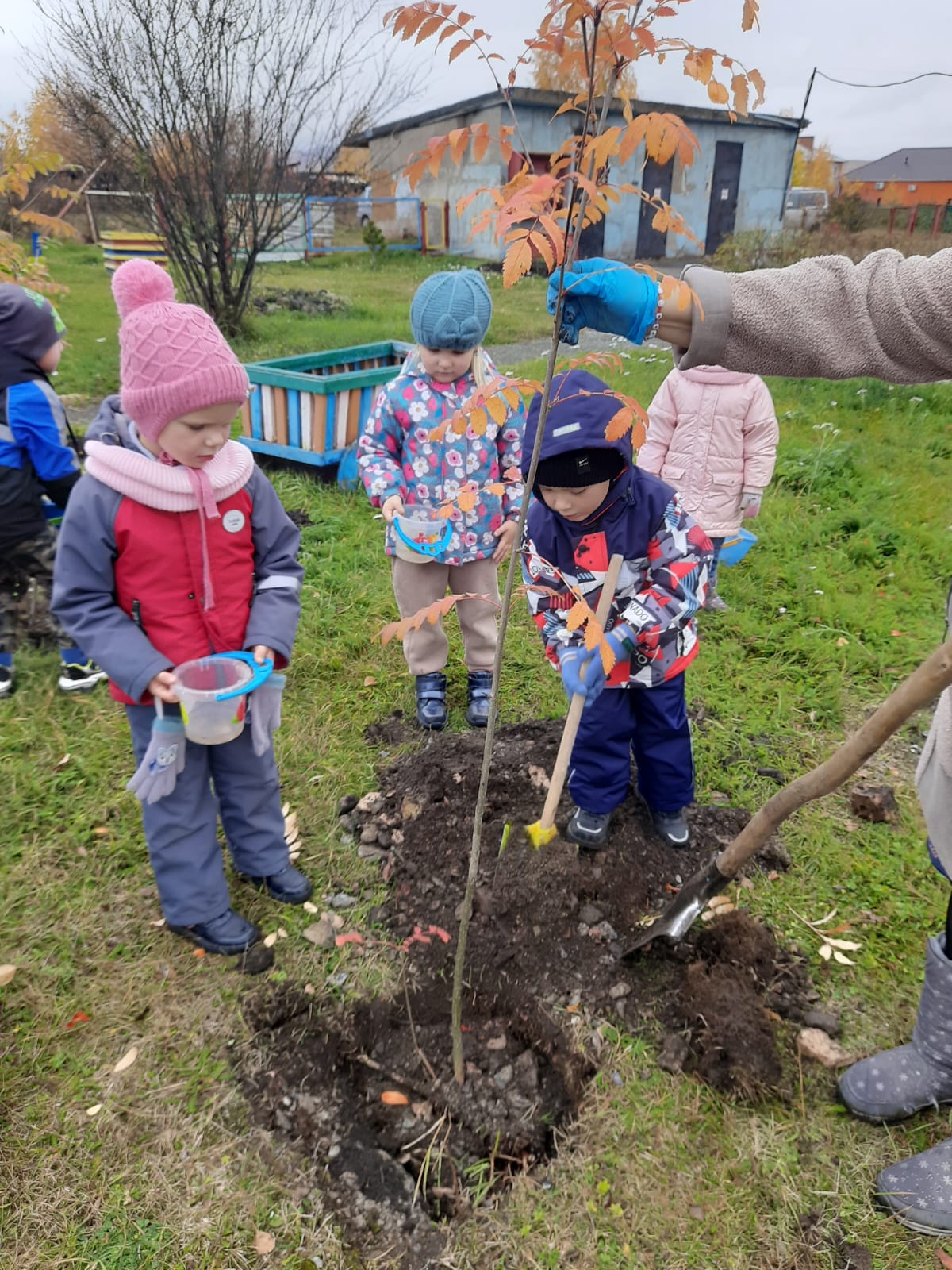 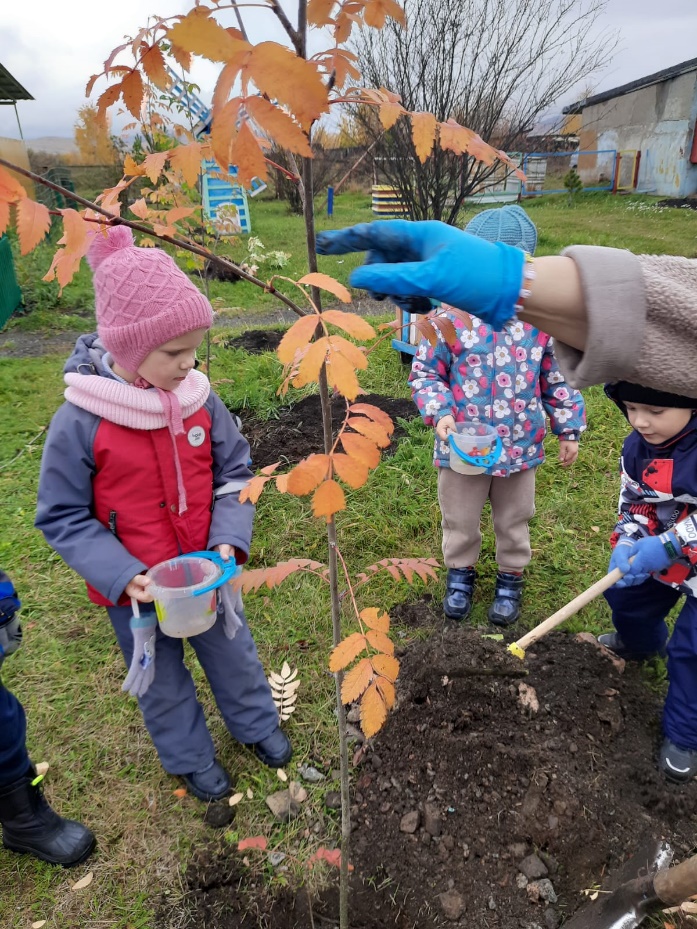 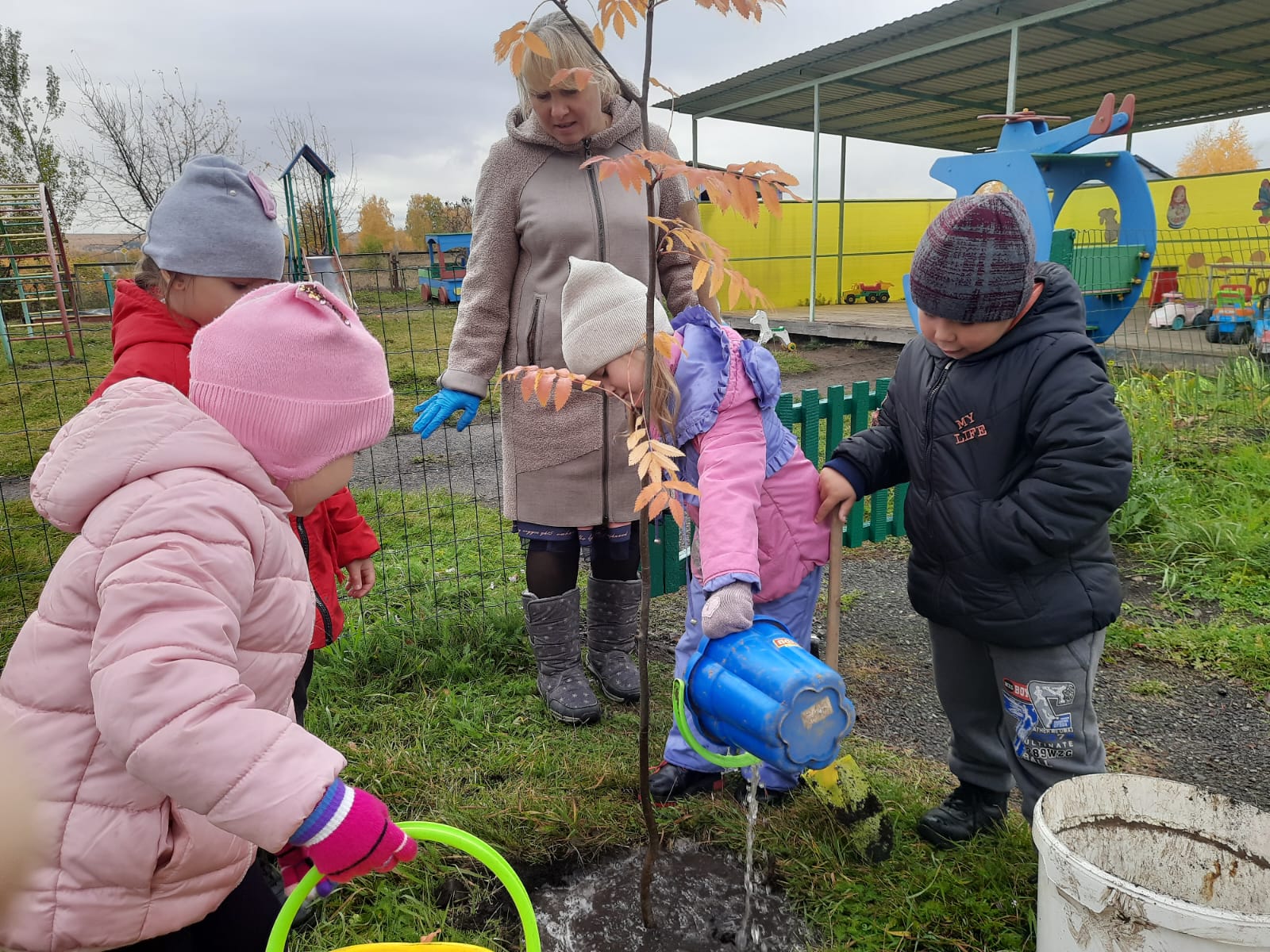 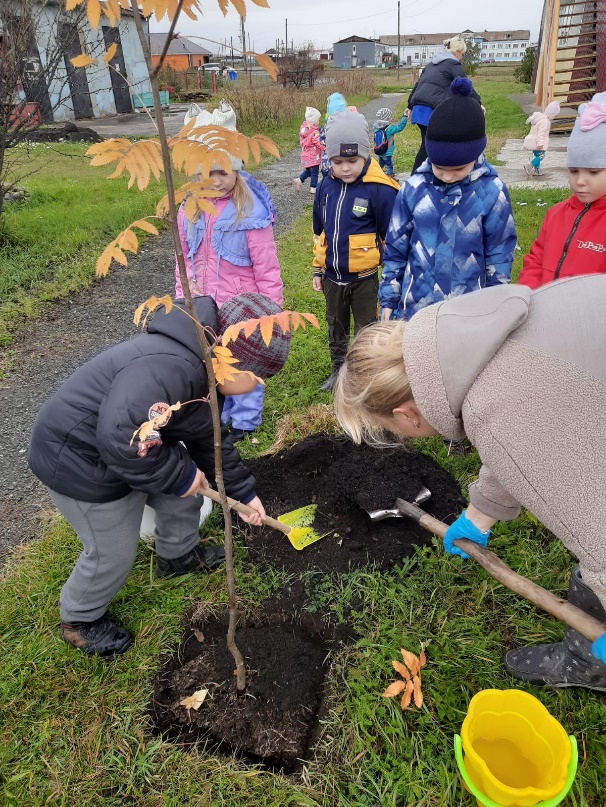 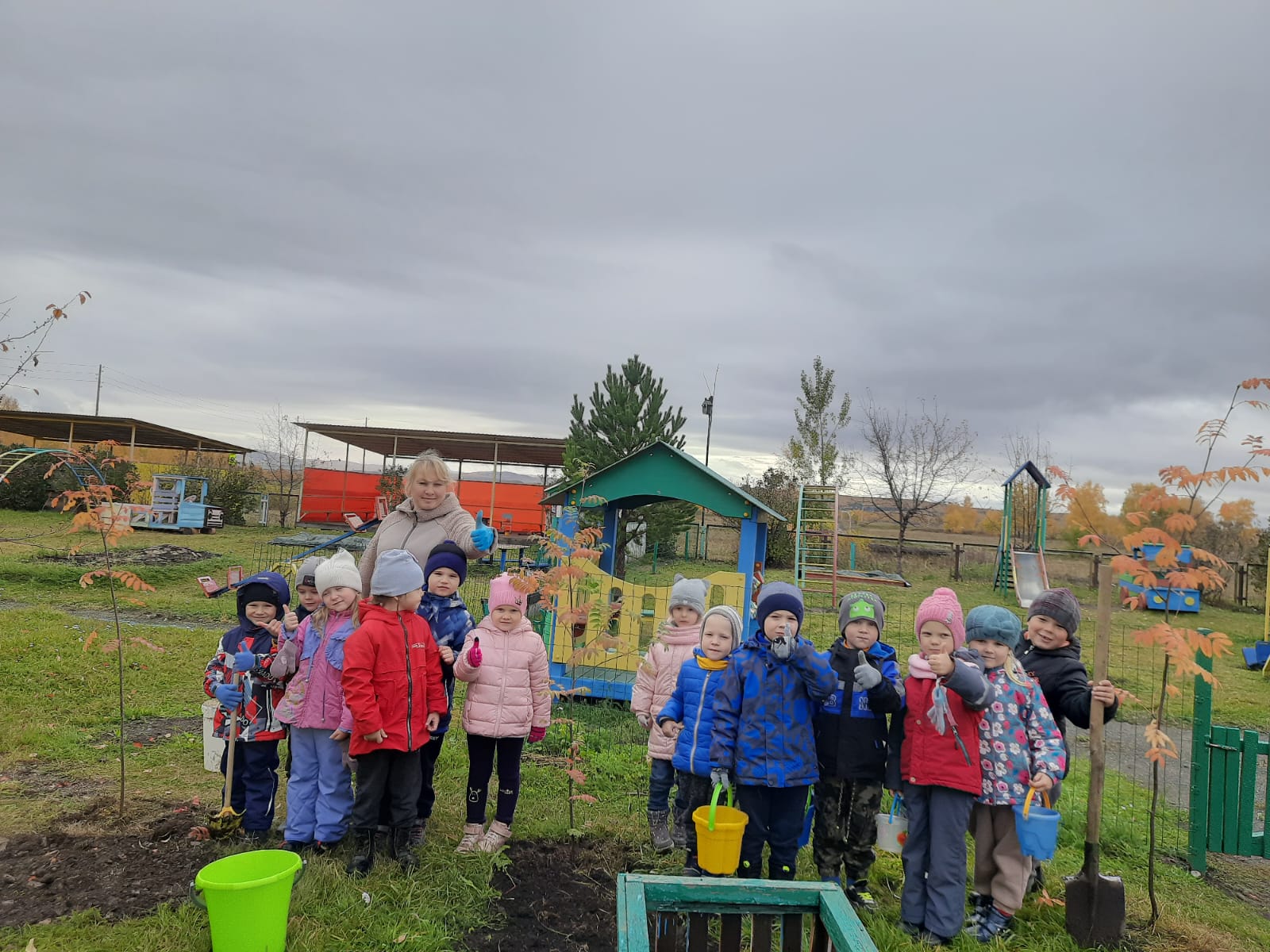 Полив рябинок.
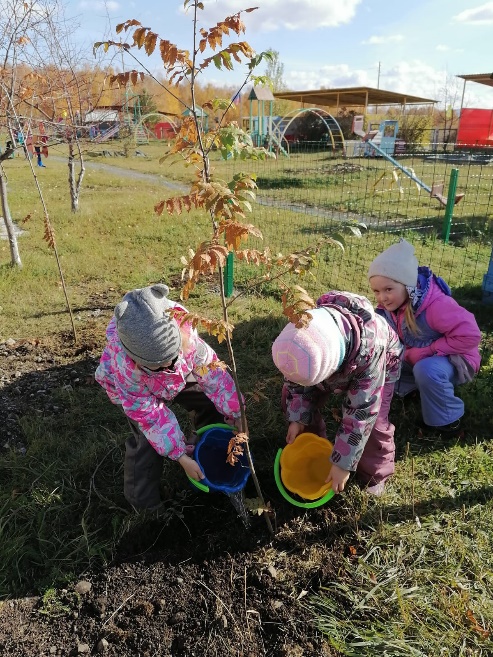 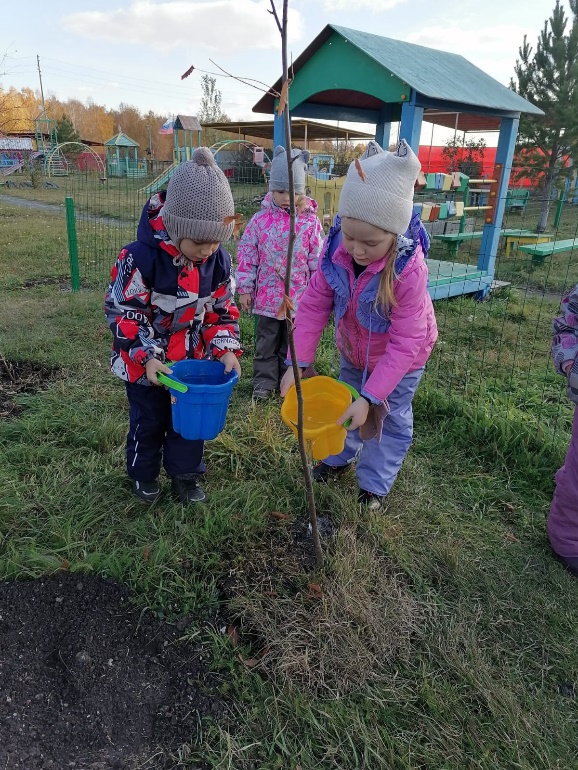 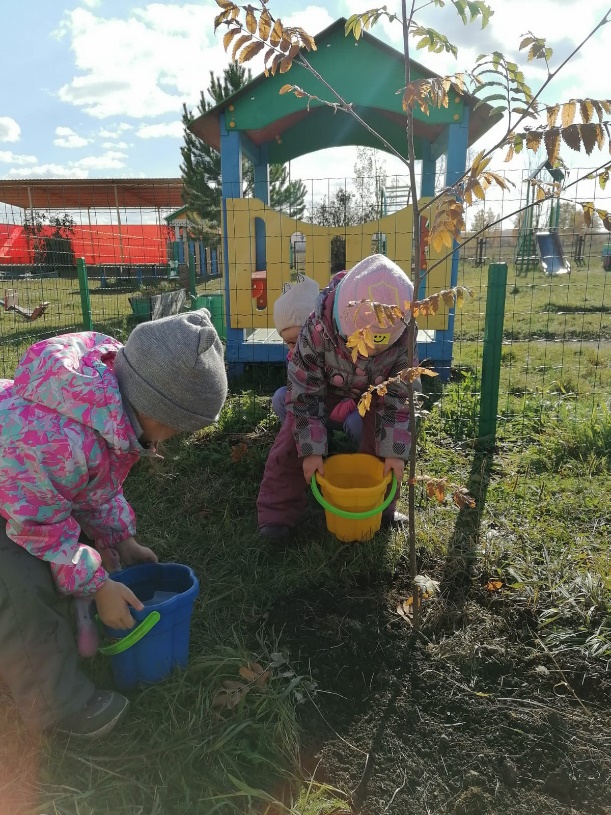 Спасибо за внимание.